Debajo de este título agrgar el siguiente subtítulo con una fuente más pequeña:¿Estás listo para cambiar el futuro de los niños en Colombia?
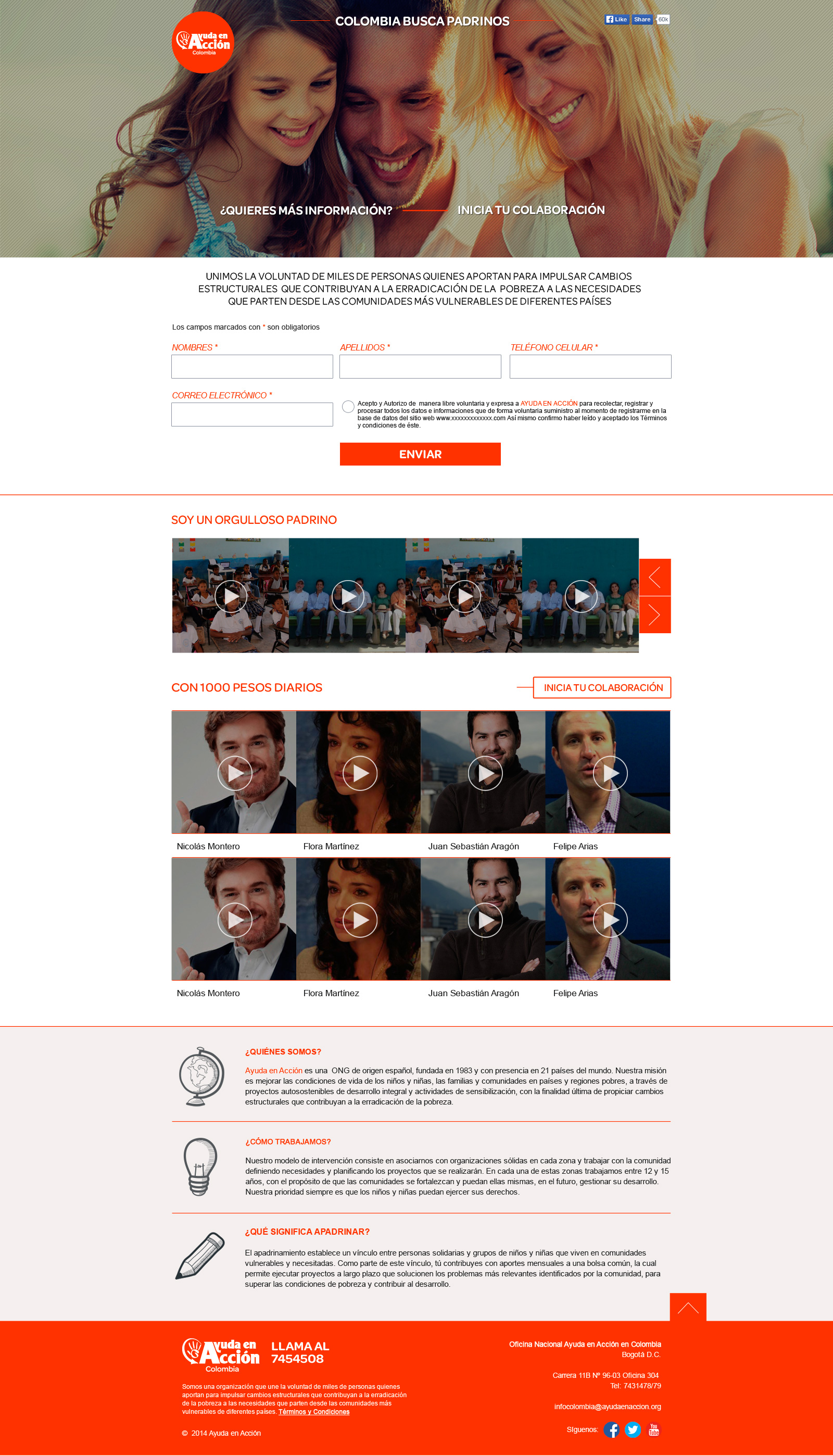 ¡Apadrina ahora!Este botón lleva al formulario largo
¿Quieres más información? Este botón lleva al formulario corto
Únete y ayúdanos a cambiar la realidad de los niños y niñas con más necesidades en nuestro país, mejorando su calidad de vida, la de sus familias y sus comunidades.
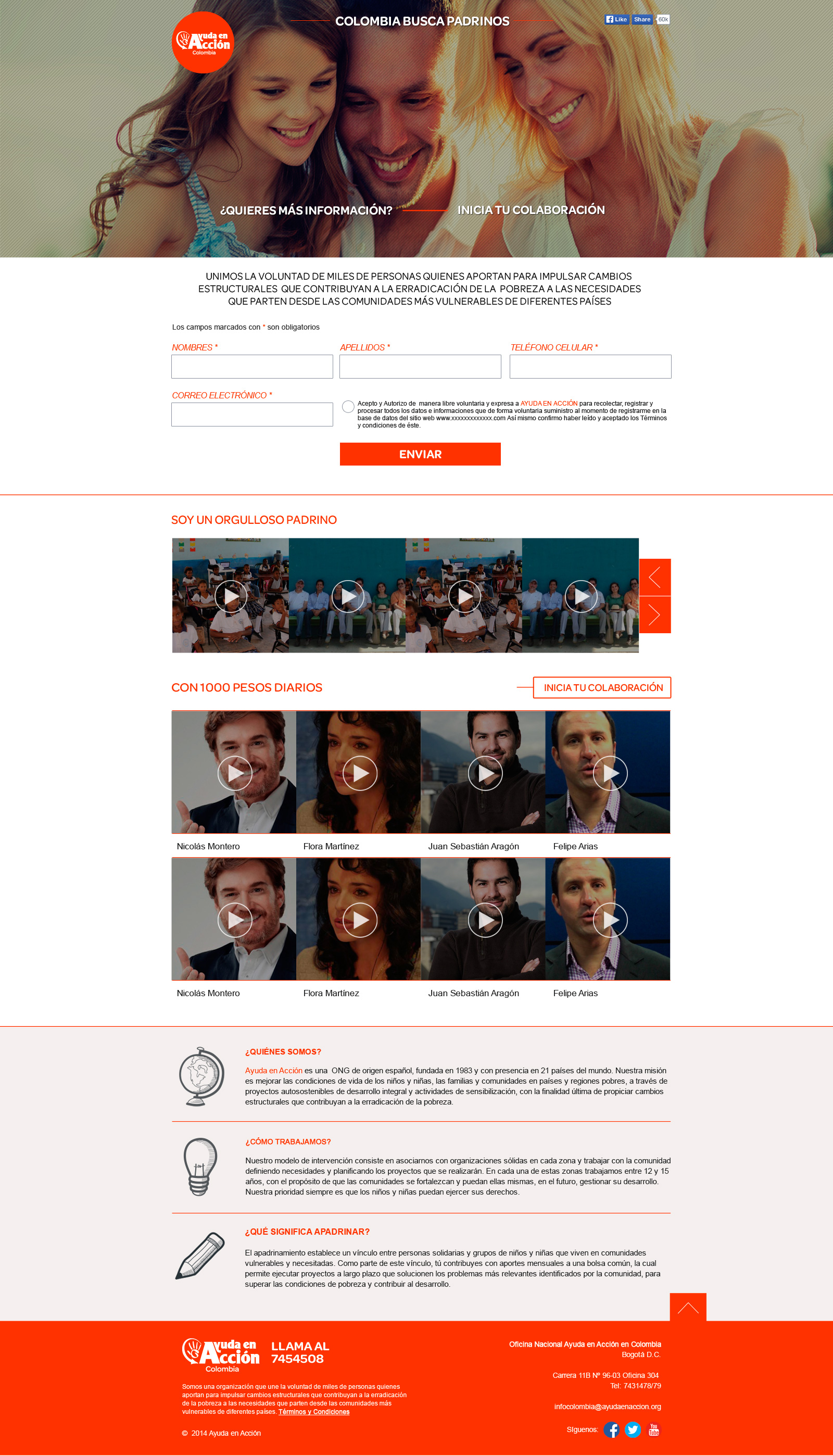 ¿Qué puedes hacer con $1.000 pesos diarios?
¿Quieres más información? Este botón lleva al formulario corto
En los diseños, están las 3 posibles alertas/mensajes que pueden aparecer después de la transacción. Pero falta la del formulario corto
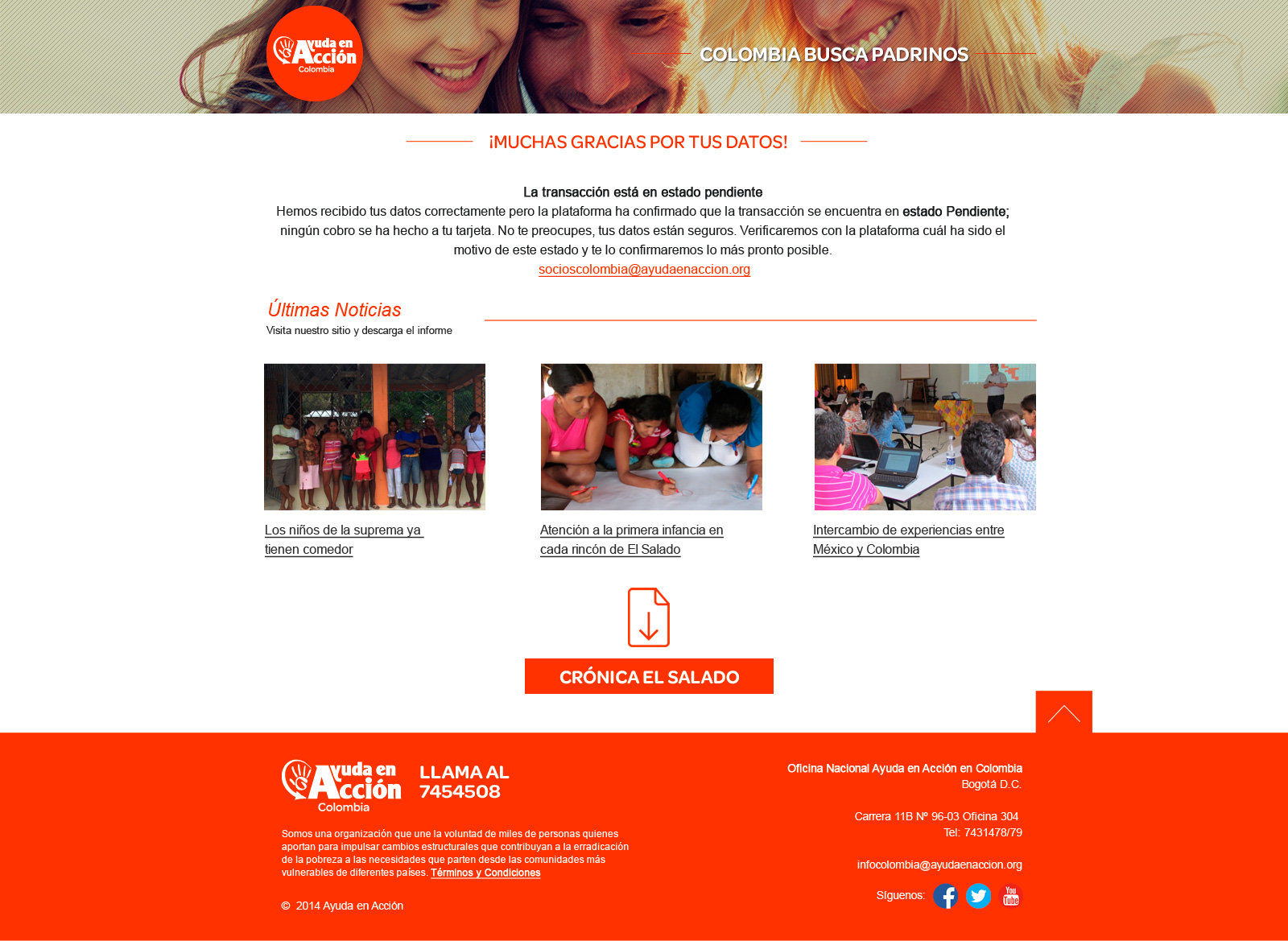 Pronto te estaremos contactando.
Hemos recibido tus datos y muy pronto recibirás toda la información necesaria para que te unas y ayudes a cambiar la realidad de los niños y niñas de Colombia